以適當科技與風險評估角度來看風能系統
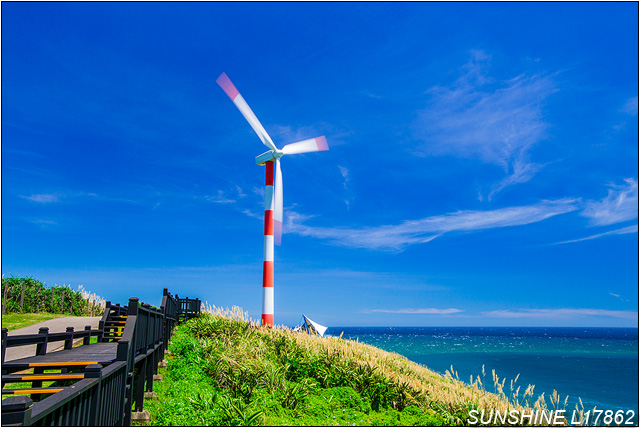 指導老師:林聰益
姓名 : 謝有進
學號 : 49912083
班級 : 自控三甲
目錄
一、前言
二、風力發電原理
三、風力發電機種類
四、優點
五、缺點
六、風力發電成本七、台灣是否適合風力發電
八、結論九、參考文獻
前言
由於科技的成長，為人類帶來許多的便利，經濟發展和人口數量慢慢增加的情況下，對電力的需求量與日俱增，發電的主要方式卻多仰賴煤炭和天然氣等資源，這些為高污染物質的來源，不僅會排放大量的二氧化碳及廢氣，因此尋求替代的方案，而風能就是其中之一。
風力發電原理
風力發電機組主要由兩大部分組成，風力機及發電機。利用風力帶動葉片旋轉，經增速器使旋轉速度加快，來帶動發電機產生電力。
而新式風車裝有玻璃纖維作成的大型葉片，重量輕強度高，只需少許風力，就可以帶動大型風車葉片，透過增速器，將可以產生能使大樹搖動的十倍力量。目前風力發電的技術，大約每秒三公尺的速度，就可以產生電力。
風力發電機種類
依照葉輪相對於風向的位置可分為上風式及下風式。 
依照風力發電機組容量大小可分為小型、中型及大型。
依照葉片的工作原理可分為升力型及阻力型。
依照葉片數量可分為多葉片及少葉片式。
優點
1. 風力發電不需要燃料。
2.不會產生輻射或摻生廢氣等問題。
3.取之不盡，用之不竭，可永續發展。
4.相較於水力、火力或核能發電廠的建造費用相比，建造費用較低。
缺點
1.夏季風力發電量明顯偏低。
2.夏季風力發電穩定性差且常發生無風可發電情況。
3.風力發電成本高於傳統發電方式。
4.風力發電機組所需腹地大。
風力發電成本
風力發電的主要成本為機組購買與安裝的投資費用，但是由於設備價格高昂，以及風場占地大，；此外，還要加上維修保養與經營管理的費用。至於風力電廠的收入完全來自利用風力產生的電力，此部分受到幾個因素的影響，主要為安裝地點風力的變化，機組的效率與可用率，以及電力的收購費用，其次為可能爭取到CO2 排放減量的補助費用。
台灣是否適合風力發電
在台灣冬季時，東北季風強勁，使得風力發電量甚為可觀，但夏季時因為西南季風微弱而發電量有限，因此風力發電在現階段僅能做為輔助性能源，無法完全取代傳統發電。
風力發電組件製造技術控制在國外廠商，且無製作技術，土地昂貴，發電成本過高。
台灣西部沿海大多是農田、漁塭，地區廣闊可與農漁業共生利用。
結論
風力發電在未來將會成為一大趨勢，考慮到環保議題，風力佔有優勢，無汙染又可以永續經營，但是台灣位於海島型的氣候易使內部構造故障，又加上台灣沒有許多較大的風場，製造技術還須仰賴國外。所以風力發電在台灣和國外比較，並不適合發展。
參考文獻
http://www.solar-i.com/solt-
Yu/energy%20website/_html/teach_web/intro/intro.html#p4

http://www.hres.chc.edu.tw/sea/energy/benefit.html

http://zh.wikipedia.org/zh-tw/%E9%A2%A8%E5%8A%9B%E7%99%BC%E9%9B%BB%E5%BB%A0